RECURRENT APHTHOUS ULCER
Presented  by
                    Dr. V. Usha.,
                          1st yr M.D.S.,

                               Dept of oral medicine
                                                   &  
                                                       Radiology
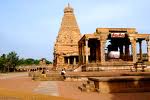 ULCER
The complete loss of epithelium accompanied by  a variable loss of underlying connective tissue resulting in a crateriform appearance which may be augmented by edema and or a proliferation of the surrounding tissue


     Long standing oral ulcers-J Oral Pathol Med (2009) 38:241-53
RECURRENT APHTHOUS ULCER
RAU is common oral mucosal disorder  which is characterized by single or multiple recurrent small, round or ovoid ulcers with circumscribed margins, erythematous haloes and yellow or grey floors.







Recurrent aphthous stomatitis.OralDiseases (2006)12, 1-21
Affects 20% of the general population
5-66% in adult population
40% - before 5 years
female–predominance
 children in higher socioeconomic status -commonly affected
Decreased with age

Text book of orall&maxillofacial pathology –Neville 3rd Edition
ETIOLOGY
Text Book of Oral Pathology-Shafer-4th Edition
PRECIPITATING FACTORS
Text Book of Oral Pathology-Shafer-4th Edition
PATHOGENESIS
A
D
C
C
Aggregation of T cell
TNF-alpha &IL-2 secretion
Recurrent aphthous stomatitis.OralDiseases (2006)12, 1-21
Inflammatory process
MHC I&MHC II antigen expression
Target the epithelial cells
Cell death
CLASSIFICATION
Text Book of Oral Pathology-Shafer-4th Edition
CLINICAL MANIFESTATIONS
PRODROMAL STAGE
	    Patient may feel tingling sensation or irritation at the   		particular area.

PRE ULCERATIVE STAGE
	    white papules surrounded by erythematous halo.

ULCERATIVE STAGE
	    Painful ulceration of the papule.

HEALING STAGE 
	    Symptom abutment and progressive healing.

REMISSION
	     No evidence of lesion
Minor
First episode begin-2nd decade
Prodromal burning-2 to 48 hrs
Within hours-small white papule forms & ulcerates





    Text Book of Oral Medicine
-Burkete’s 11th Edition
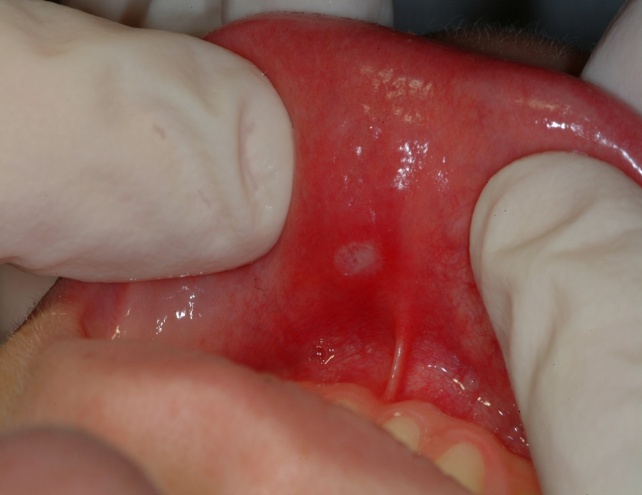 Ulcers gradually enlarge
Individual lesion- round, symmetric and shallow
Multiple lesion- vary  in no, size,& frequency
Buccal and lingual mucosa-commonly affected
Keratinized mucosa-less  common
Size-0.3to 1 cm
Self limiting
Begin healing-within a week
Complete without scarring-10-14 days


Text Book of Oral Medicine-Burkete’s 11th Edition
Major/Sutton’s disease
>1 cm in diameter in size
Sever cases-large portions covered
Lips, cheeks, tongue, palate-common
Last for weeks to month
Heals in 4weeks to 6 weeks
Leaves scar
Occur at frequent intervals



Text Book of Oral Medicine-Burkete’s
 11th Edition
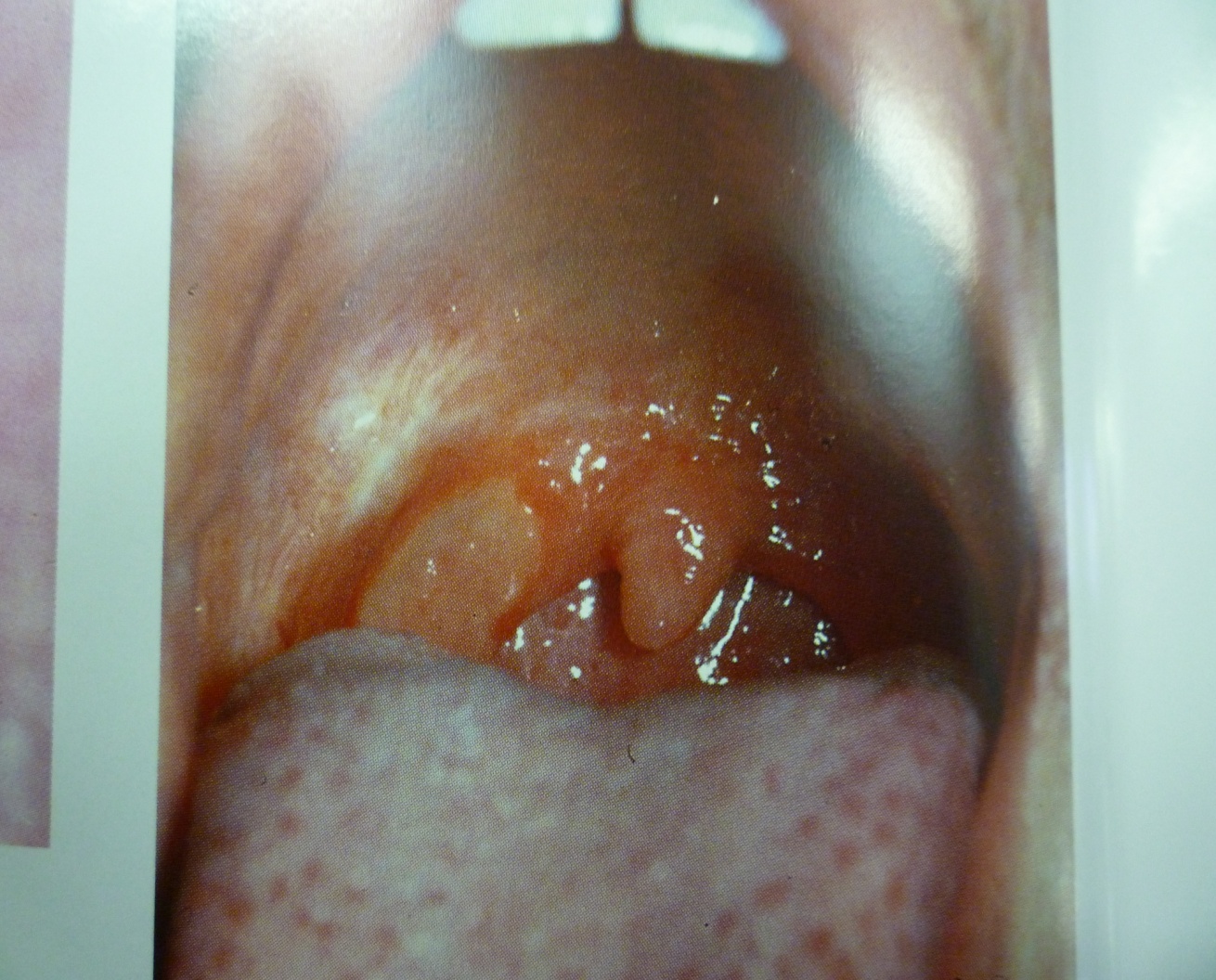 Herpetiform
Numerous small lesions
Begin as pinhead sized erosions, gradually enlarged and coalesce
More painful





Text Book of Oral Medicine-Burkete’s 11th Edition
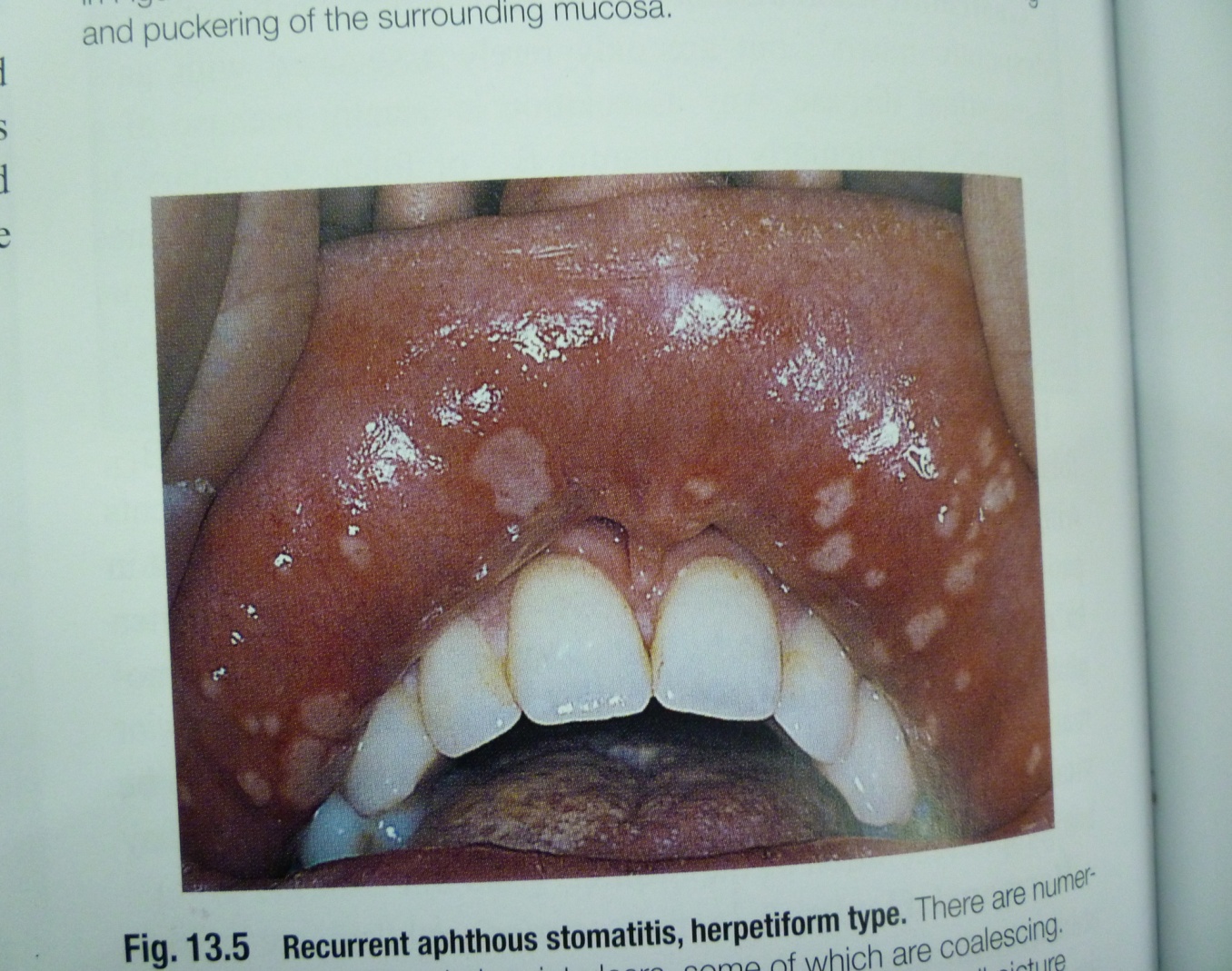 Associated with Betchet’s disease
Genital ulcerations
Occular lesions
Skin lesions




Text Book of Oral Pathology-Shafer-4th Edition
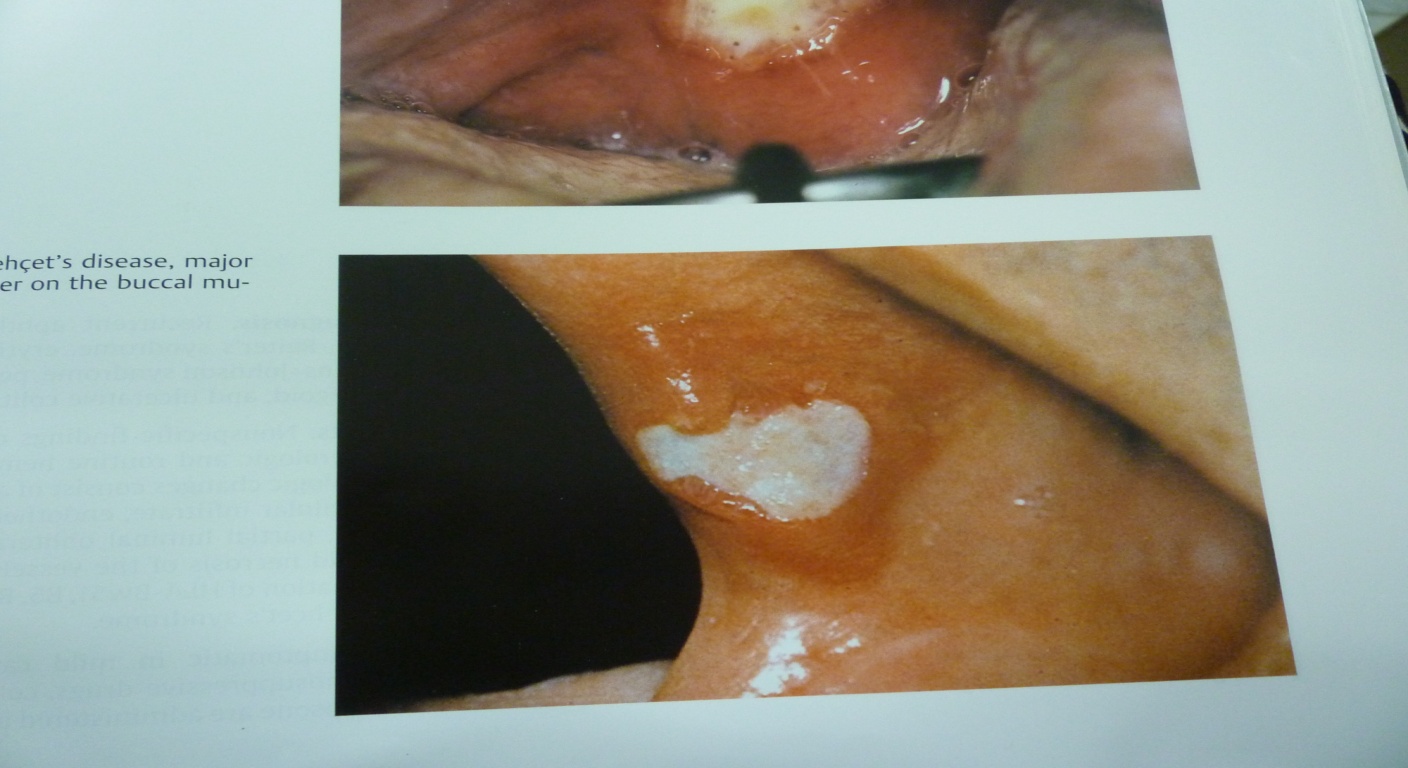 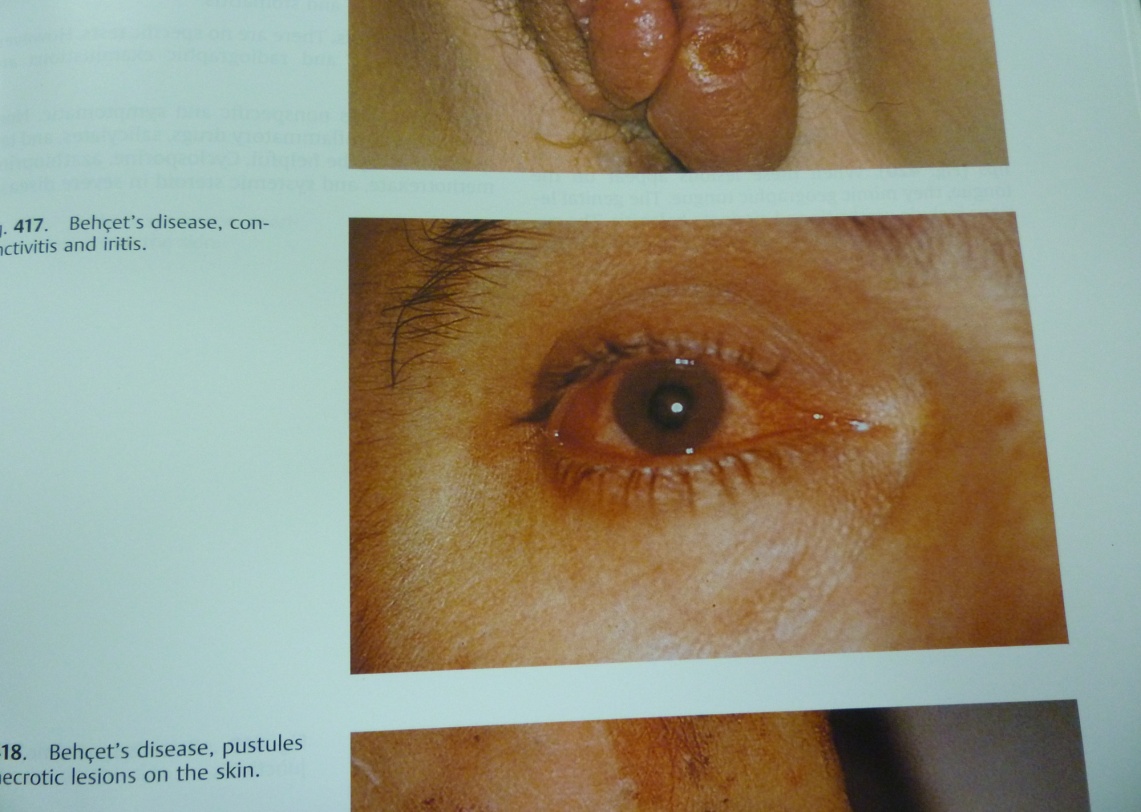 DIAGNOSIS
Basis of history and clinical features
DIFFERENTIAL DIAGNOSIS
RIHS
Traumatic ulcers
Immune mediated diseases
Exposure to certain drugs
Squamous cell carcinoma


DD for Oral Maxillofacial Lesions-Wood&Goaz
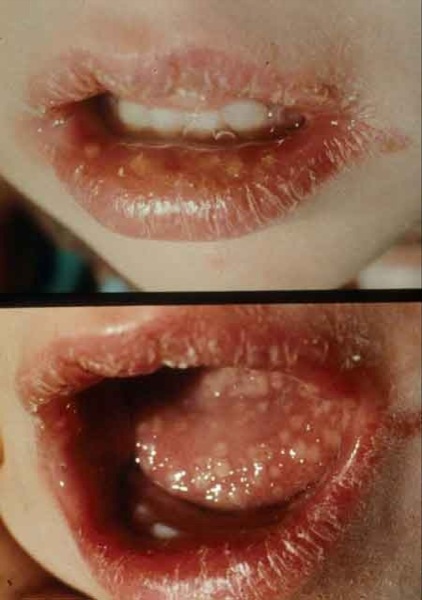 RIHS
Seen in keratinized mucosa
Precede by vesicles
Accompanied by prodromal syndrome
Multiple small ulcers that tend to coalesce as they heal
Lesion often returns to the same location


DD for Oral Maxillofacial Lesions-Wood&Goaz
Traumatic ulcers
Almost always history  of injury
Variable size
Borders –irregular
Affecting any area


DD for Oral Maxillofacial Lesions-Wood&Goaz
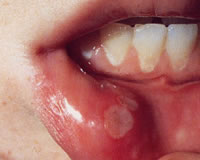 Immune mediated diseases

Present with broad areas of erythema
Bilateral



DD for Oral Maxillofacial Lesions-
Wood&Goaz
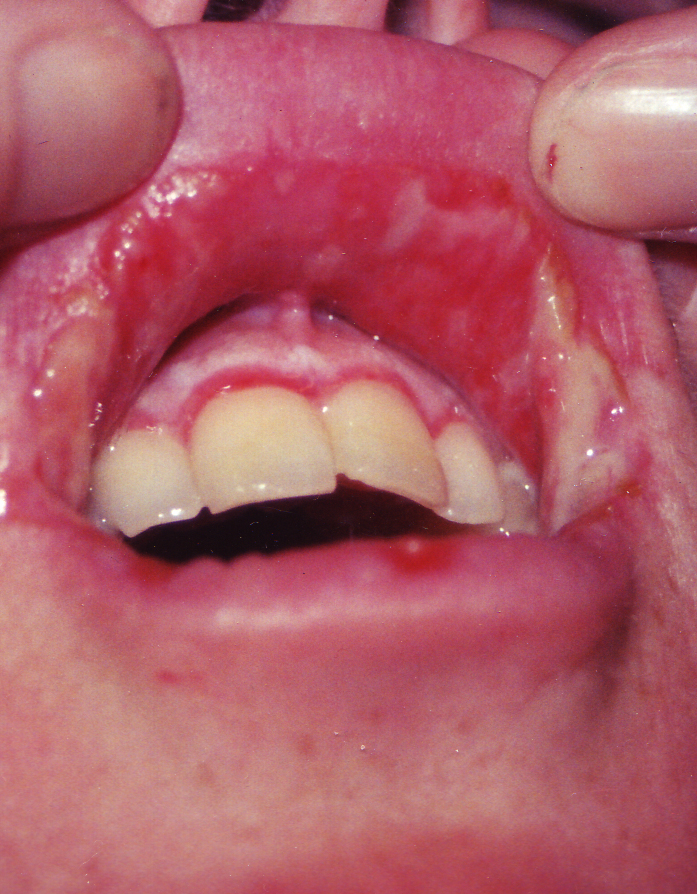 Exposure to certain drugs
eythematous eruptions within 
     24 hrs
lips and tongue - frequently involved
Recur in the same site each time

The Journal of Contemporary Dental Practice,
 Vol 9,No 3, march 1 2008
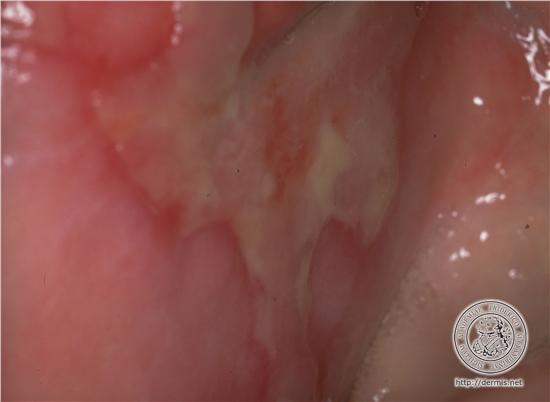 Squamous cell carcinoma
Persistent
Asymptomatic 
Firm in consistency
Can present at any location


DD for Oral Maxillofacial Lesions-Wood&Goaz
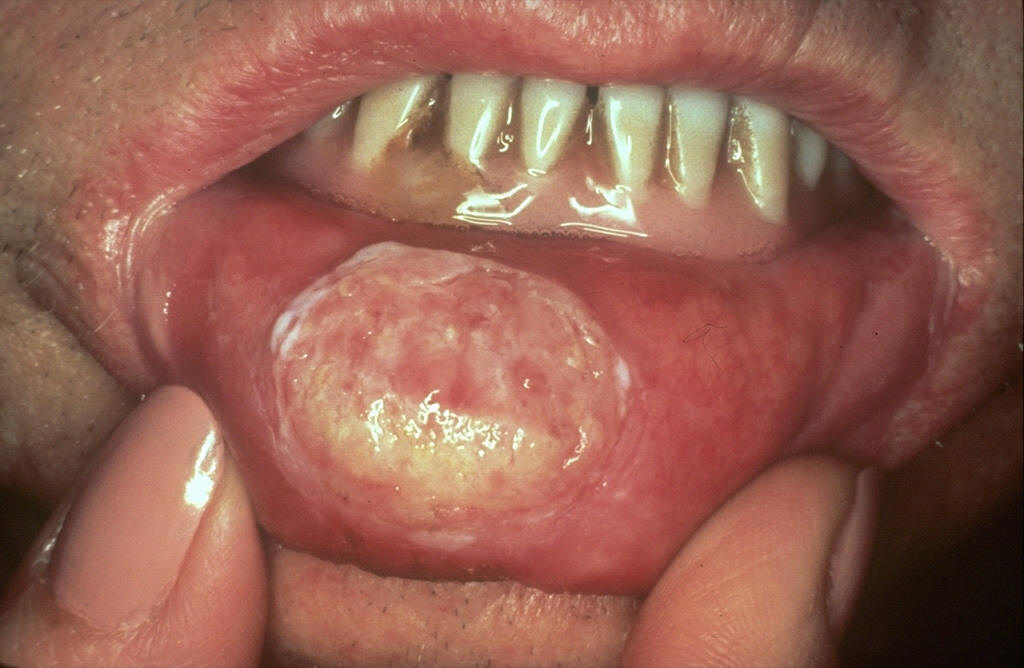 CONDITIONS MIMIC APHTHAE
Behcet’s syndrome
Crohn’s disease & orofacial granulomatosis
Gastrointestinal diseases
Periodic fever, aphthae, pharyngitis and adenitis syndrome
Sweet’s syndrome
Cyclic neutropenia
HIV.
 
Oral Ulceration-Aliment pharmacol The 2003:18:949-962
INVESTIGATIONS
Hematologic    estimation –iron, folate, vit B12
Biopsy





    Text Book of Oral Medicine-Burkete’s 11th Edition
TREATMENT
GOALS OF THERAPY
Prevent new ulcers
      formation
Oral Ulceration -Aliment Phormocol Ther 2003:18;949-62
Type A
Episodes lasting for only few days
Few times a year
Pain is tolerable
Identify the precipitating factors & eliminate
Medication may not be indicated
 
The Diagnosis and management of RAS-J Am Dent Assoc,Vol 134 No2,200-207
Type B
monthly episode
lasting for 3-10 days
Painful
Analgesic, antiseptic,mild topical corticosteroids
     

The Diagnosis and management of RAS-J Am Dent Assoc, Vol 134 No2,200-207
Type C
Chronic course
One ulcer heals, another develops
Painful
Potent topical corticosteroids,systemic Cort, other immunosuppresents
    
The Diagnosis and management of RAS-J Am Dent Assoc, Vol 134 No2,200-207
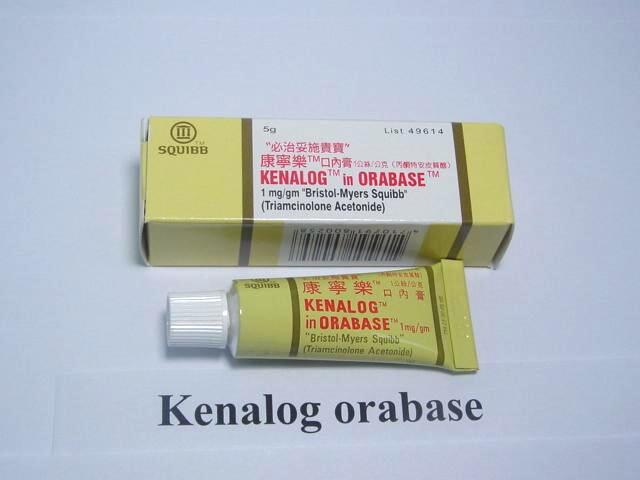 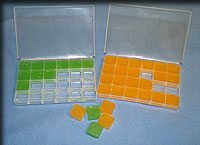 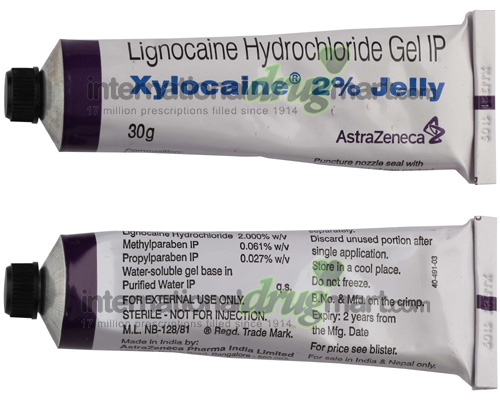 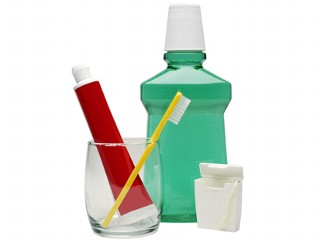 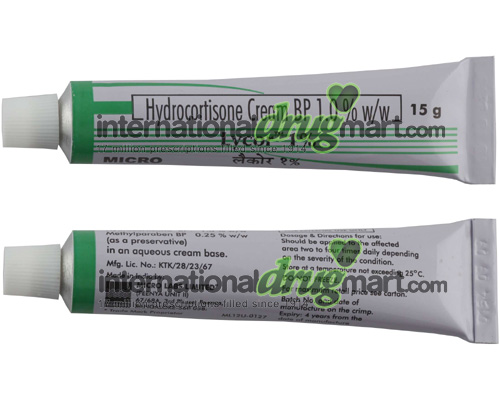 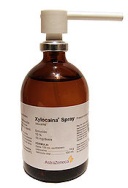 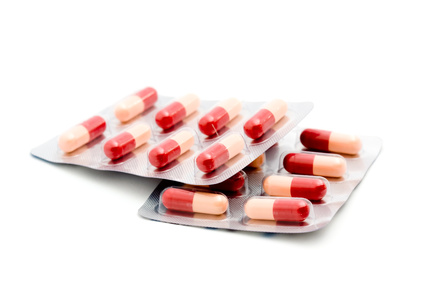 How to select the treatment
Use of proprietary agents to relieve RAS British Dental Journal 
182(4):144-46 1997
CURRENT CONCEPTS
Topical therapy 
Dietary &general measures
Certain foods
Certain dental products
                                 should be avoided
Local anesthetics
Lidocaine  (xylocaine)-2% gel or spray –tid/qid
Benzocaine(Americaine) – 10-20% gel-qid
     
 Current concept in the treatment of RAU-US National Library of Medicine and PubMed sep 2010
Antiseptics
Chlorhexidine gluconate – 12% mouthrinse
Antibacterials
Tetracyclines- (Resteclin)250mg cap in 10ml of  water 
Chlortetracycline 3% paste
Doxycycline –(Doxt)100mg cap in 100ml water

         
Current concept in the treatment of RAU-US National Library of   Medicine and PubMed sep 2010
Analgesics
Benzydamine hydrochloride –spray& m.rinse(0.15%)
Diclofenac in hyaluronan gel (3%in 2.5% gel)
Topical corticosteroids

Hydrocortisone hemisuccinate(corlan) -2.5mg pellets
Triamcenolone -0.1% in carboxy methylcellulose paste(Adcortyl in orobase)
Flucinonide -0.1%cream
Clobetosol -0.05% cream
    


Recurrent aphthous stomatitis.OralDiseases (2006)12, 1-21
Contn…,
Dexamethosone elixir-0.5mg/ml
Betamethasone sodium phosphate –mouthrinse
Beclomethasone dipropionate –spray ,8puffs/day
Cyclosporine- mouth rinse
Prostoglandin E2 gel




       Comprehensive review of treatment of aphthous stomatitis. (2002-3)
Others
Diphenhydramine elixir-12.5mg/5ml
Diclonine hydrochloride-0.5% or 1%
Sodium cromoglycate –lozenges
Sucralfate-5ml
Amlexenax-5% paste

Management of RAS (ORAS). Annal Dent Univ Malaya 1999; 6: 40-42
Oral surg Oral med Oral path vol83 No2 feb 1997
Local physical treatment
Surgical removal
Debridement
Perilesional infiltration
Laser ablation
Chemical cautery (e.g. silver nitrate sticks)
Physical barriers(e.g. cyanoacrylate adhesives)

Recurrent aphthous stomatitis.OralDiseases (2006)12, 1-21
Systemic therapy
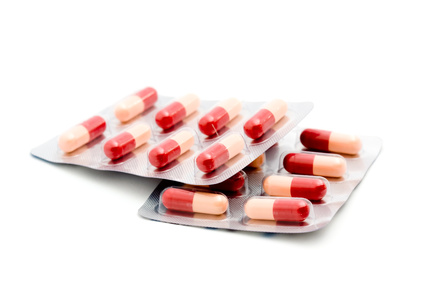 Prednisolone-40mg/day
Systemic zinc sulphate
Immuno suppresents
Colchicine-1.5 mg/day for 2 months
Thalidomide-100mg/day for 2-3 months
Pentoxifyline-4oomg/day ,qid for 6 months
Levamisole-150mg/day  for 3 consc days
INF-alpha-6-9×10  units  3 times/week
Current concept in the treatment of RAU-US National Library of   Medicine and PubMed sep 2010
6
CONCLUSION
REFERENCES
Comprehensive review of treatment of aphthous stomatitis. (2002-3)
Current concept in the treatment of RAU-US National Library of   Medicine and PubMed sep 2010
DD for Oral Maxillofacial Lesions-Wood&Goaz
Long standing oral ulcers-J Oral Pathol Med (2009) 38:241-53
Management of RAS (ORAS). Annal Dent Univ Malaya 1999; 6: 40-42
Oral surg Oral med Oral path vol83 No2 feb 1997
Oral Ulceration -Aliment Phormocol Ther 2003:18; 949-62
Contn…,
 Recurrent aphthous stomatitis.OralDiseases (2006)12, 1-21
Text Book of Oral Medicine-Burkete’s   11th Edition
Text Book of Oral Pathology-Shafer-4th Edition
Text book of orall&maxillofacial pathology –Neville 3rd Edition
 The Diagnosis and management of RAS-J Am Dent Assoc, Vol 134 No2,200-207
Use of proprietary agents to relieve RAS British Dental Journal 182(4):144-46 1997
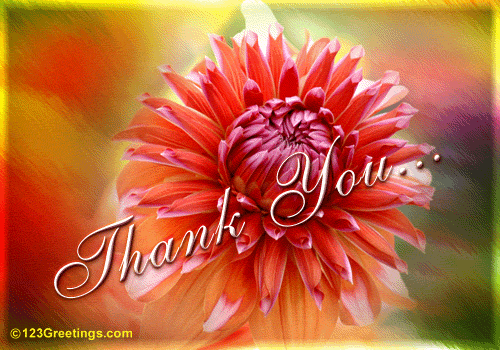